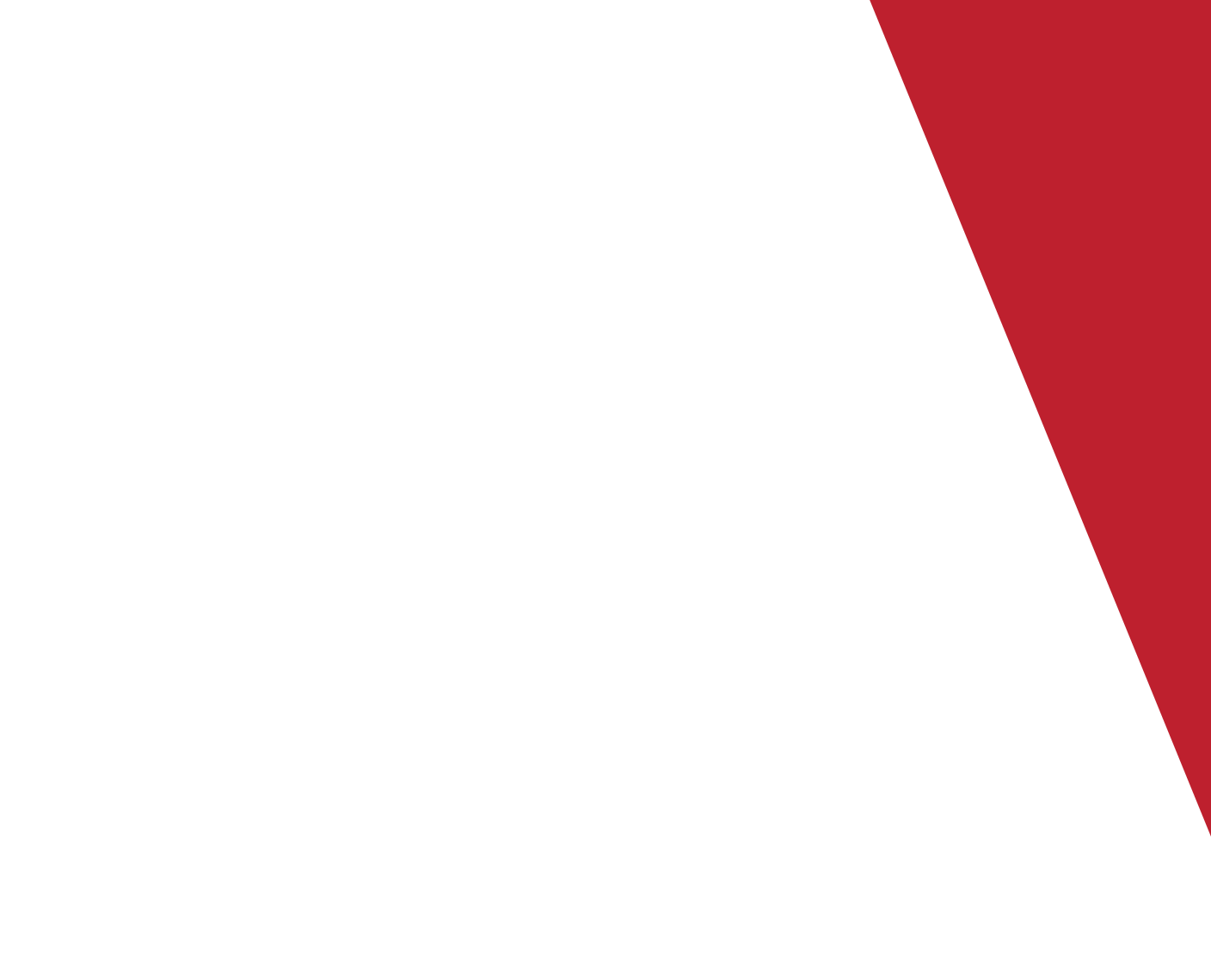 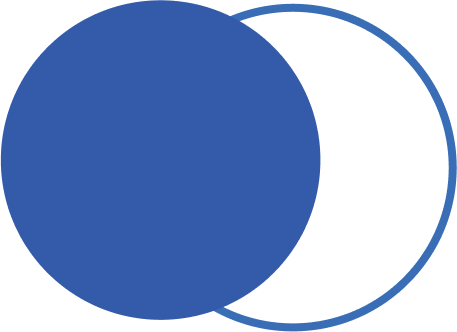 Good morning, Aeries!
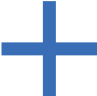 Career Pathway Management
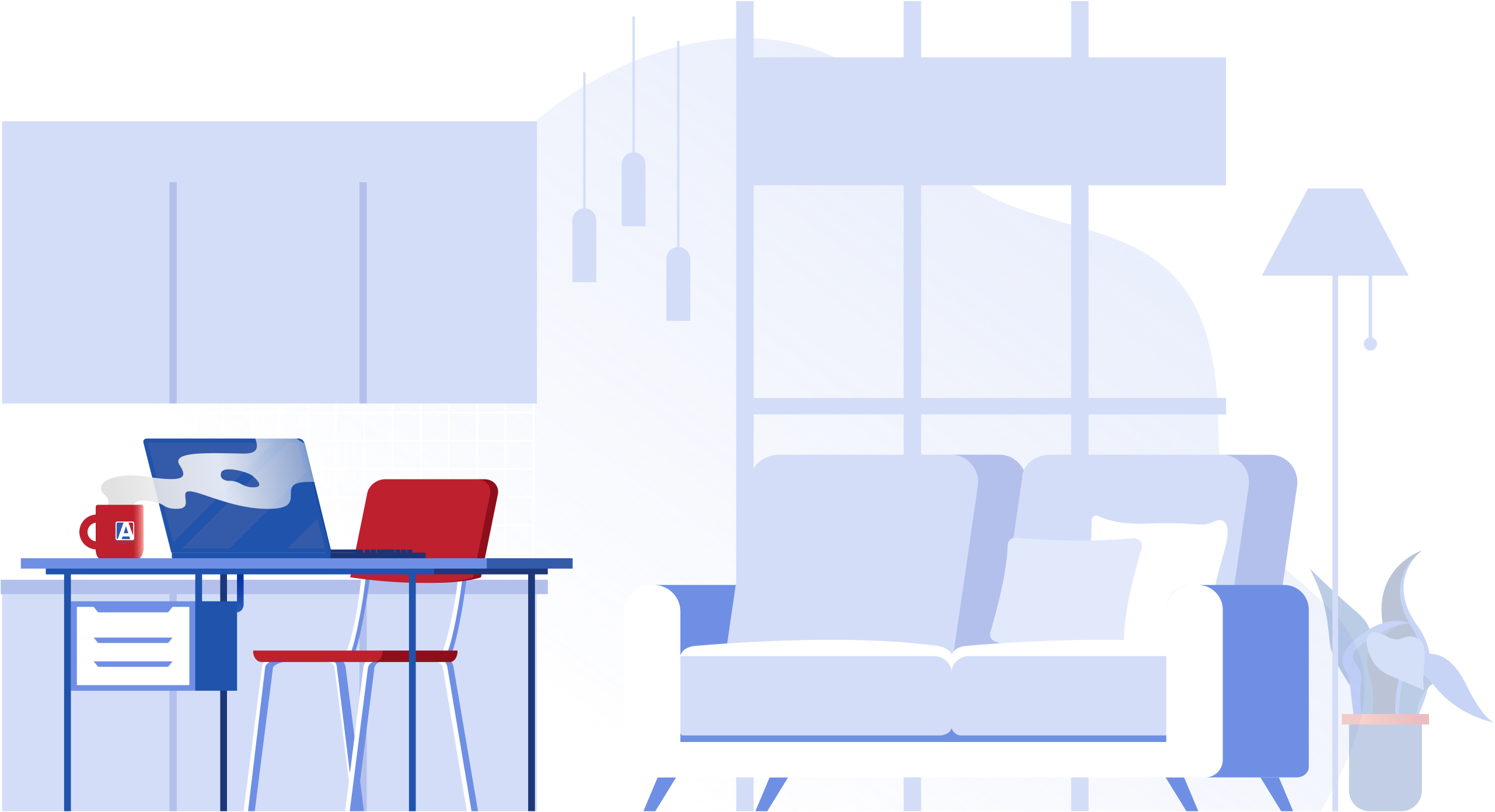 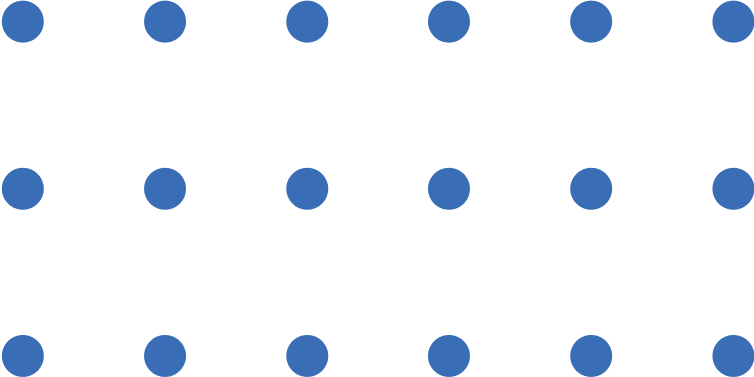 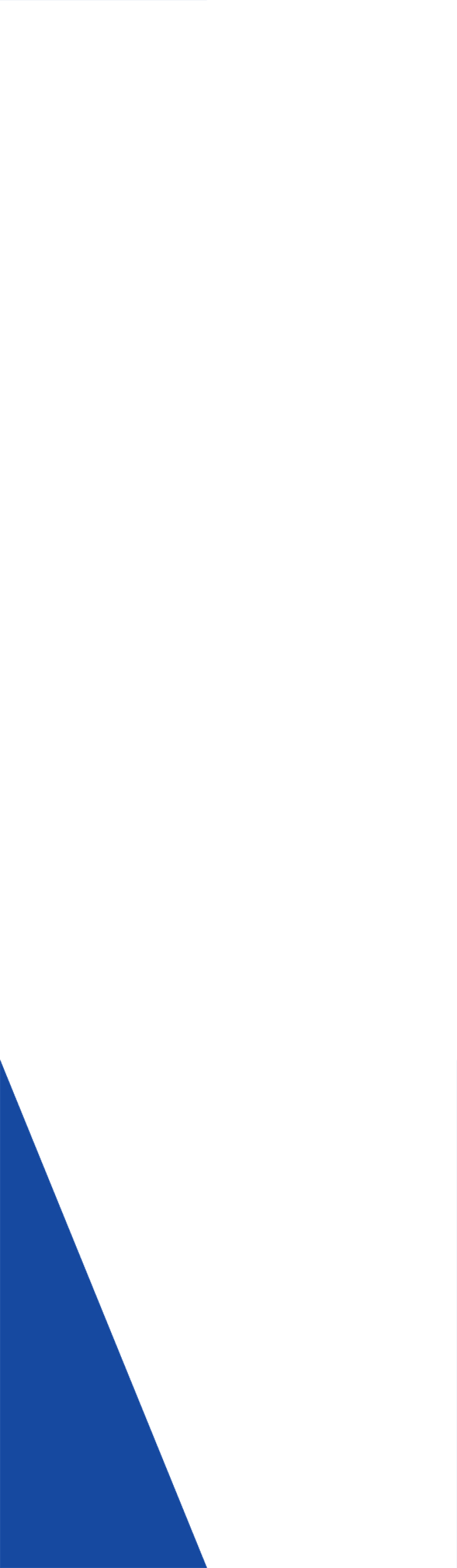 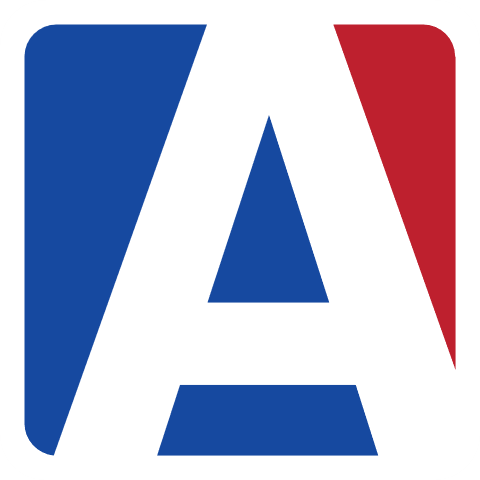 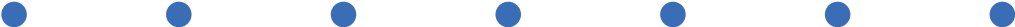 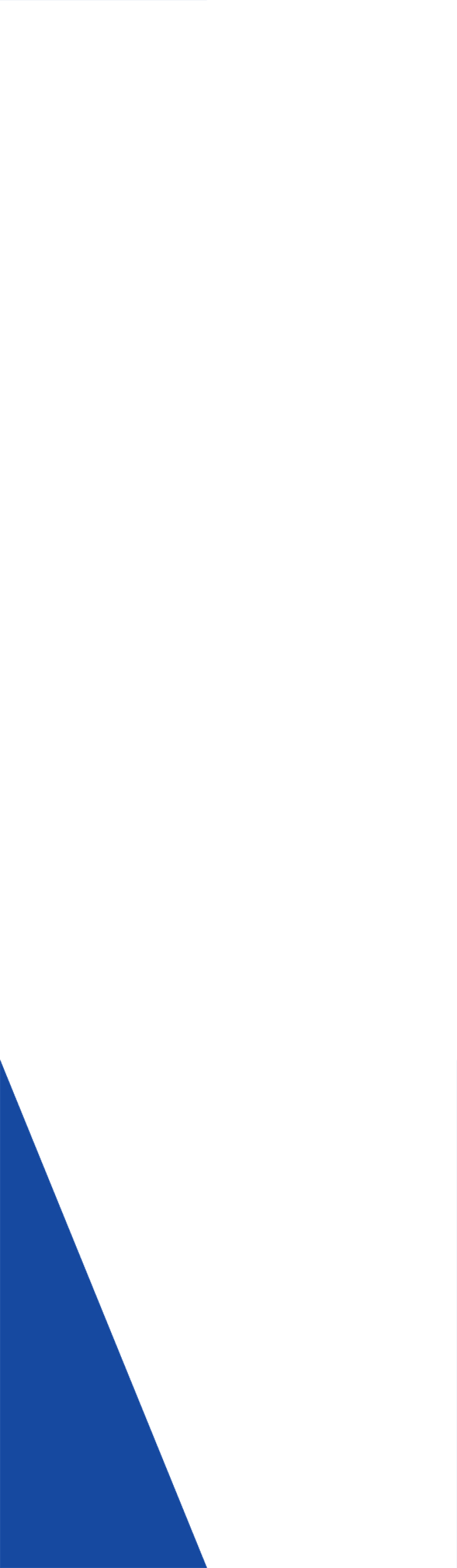 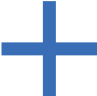 Speaking today:
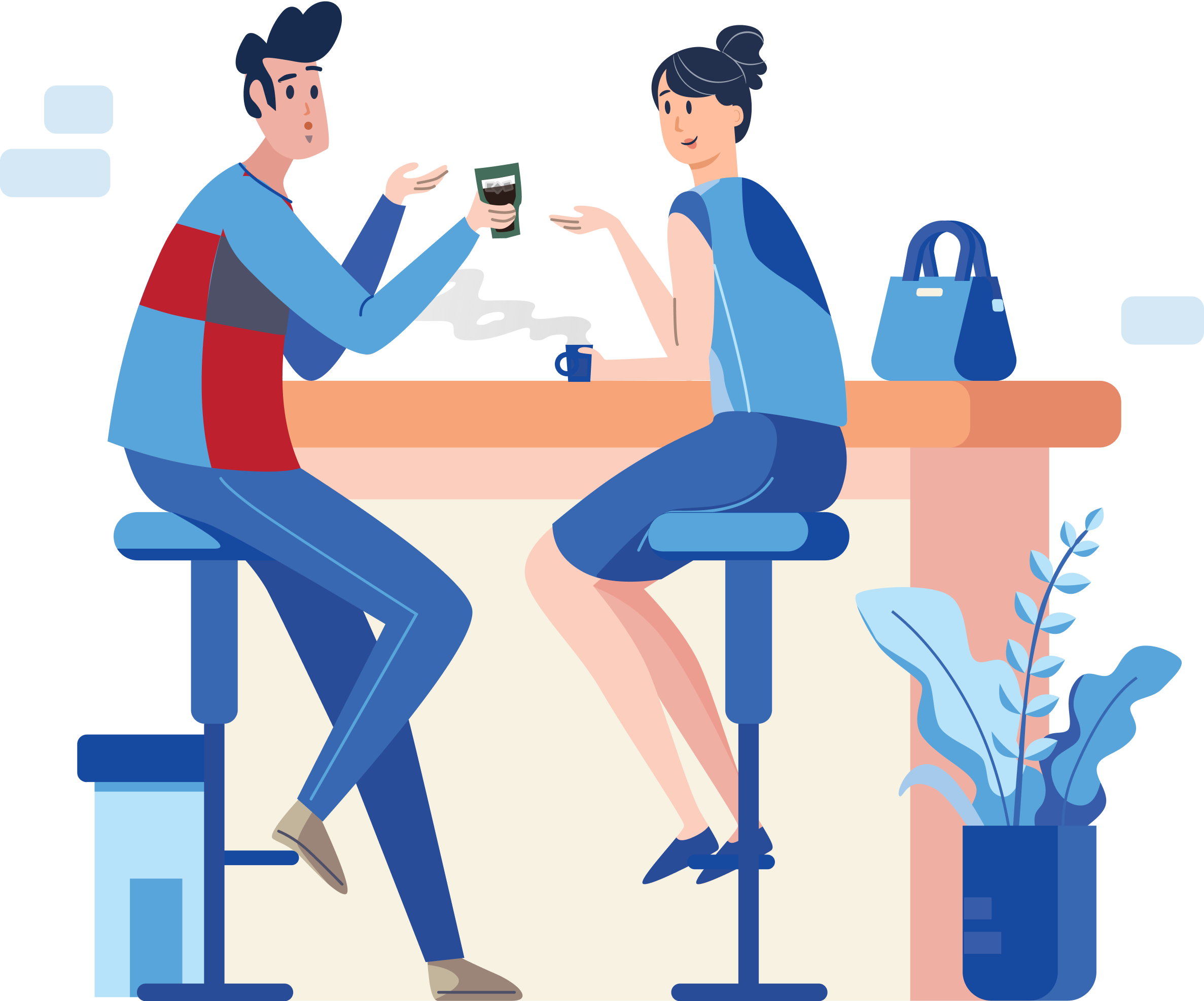 Presenter - Arlene Suval |  Aeries Trainer
		   arlene@aeries.com
Moderators – Leeni Mitchell | Aeries Trainer
		 Athina Firman |Training Specialist
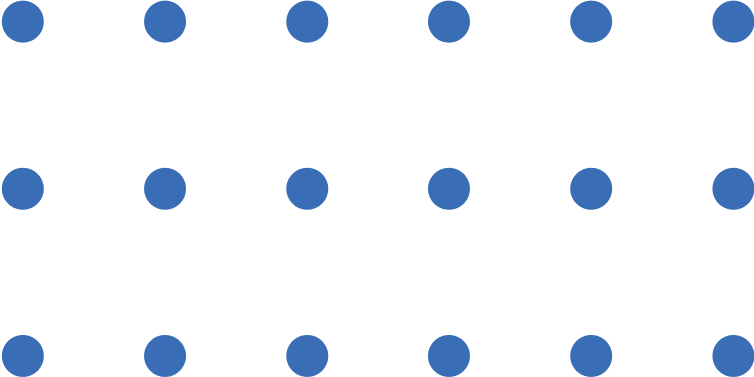 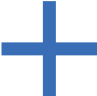 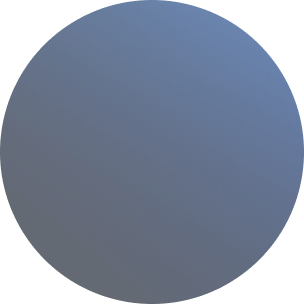 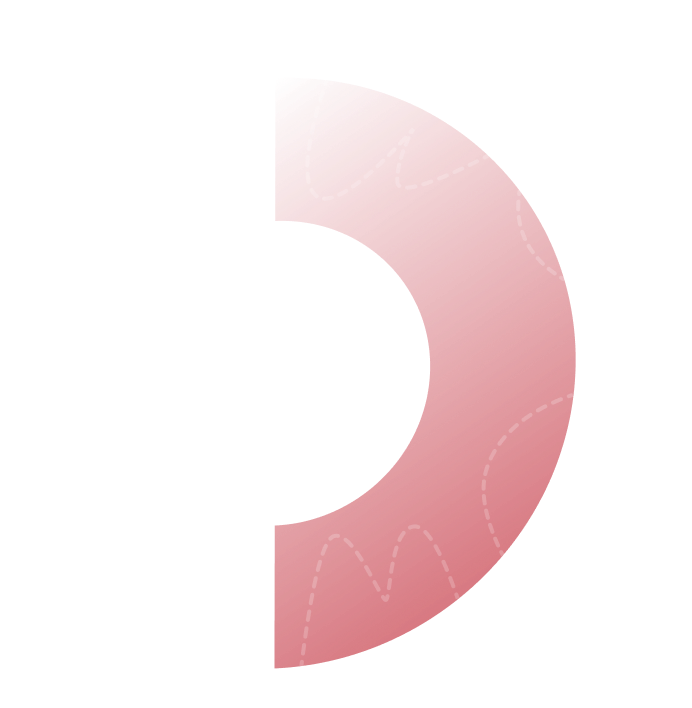 Good morning, Aeries!
Short & sweet… only 30-40 minutes
Show & Tell
Casual Setting
Time for Q&A
Power Point and Recordings Posted to Aeries Support Home Page
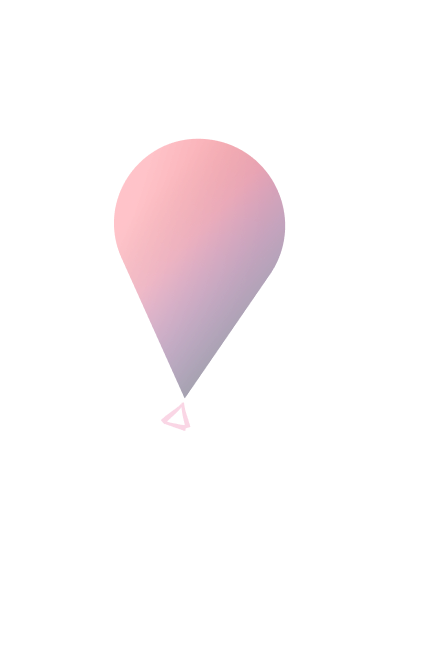 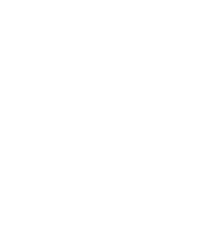 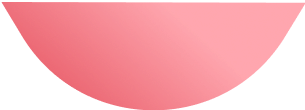 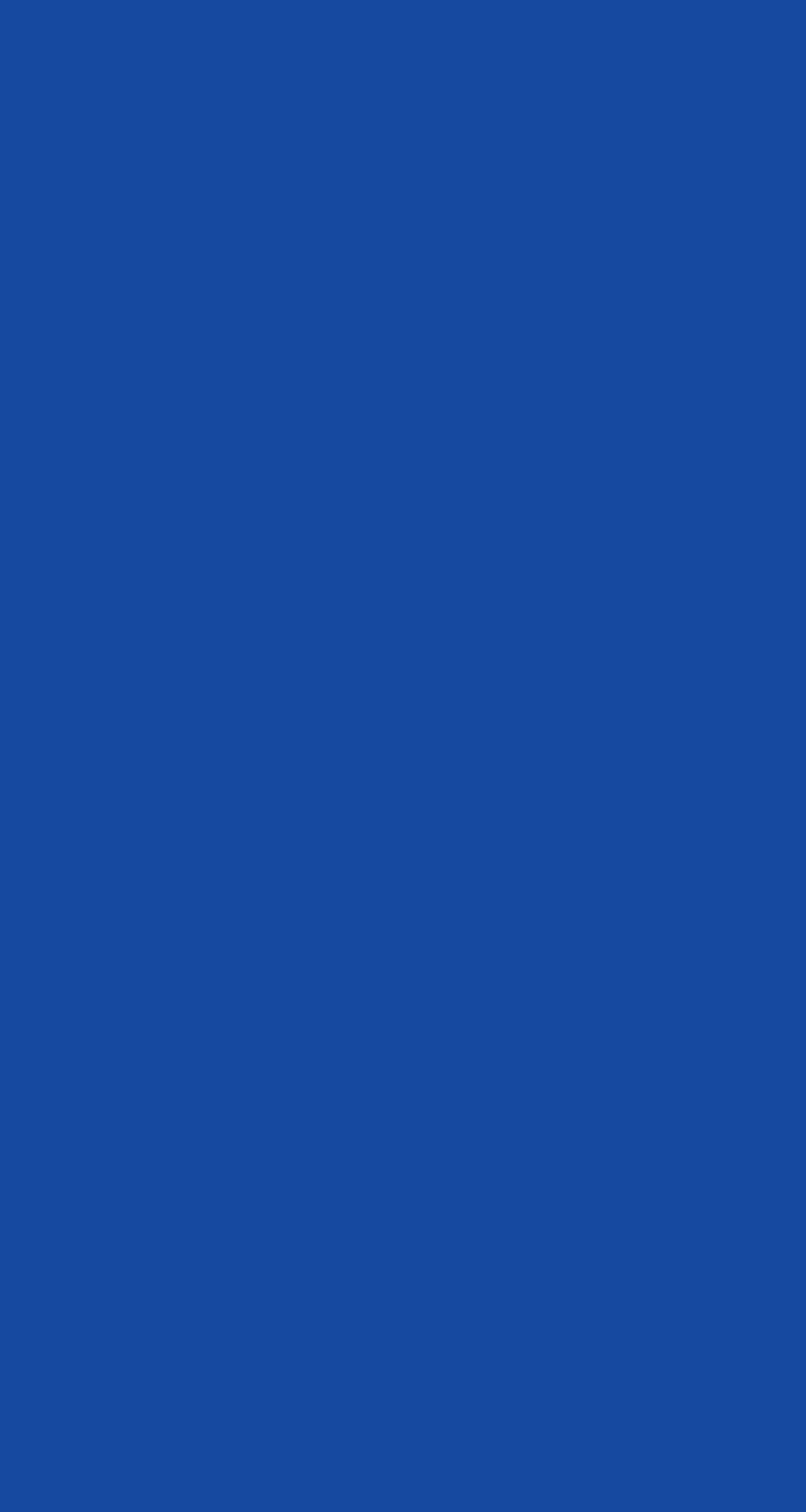 Need
To
Know
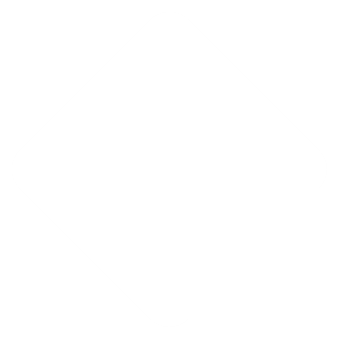 Only Career Pathways History levels for Completers will extract in the SCTE file for EOY
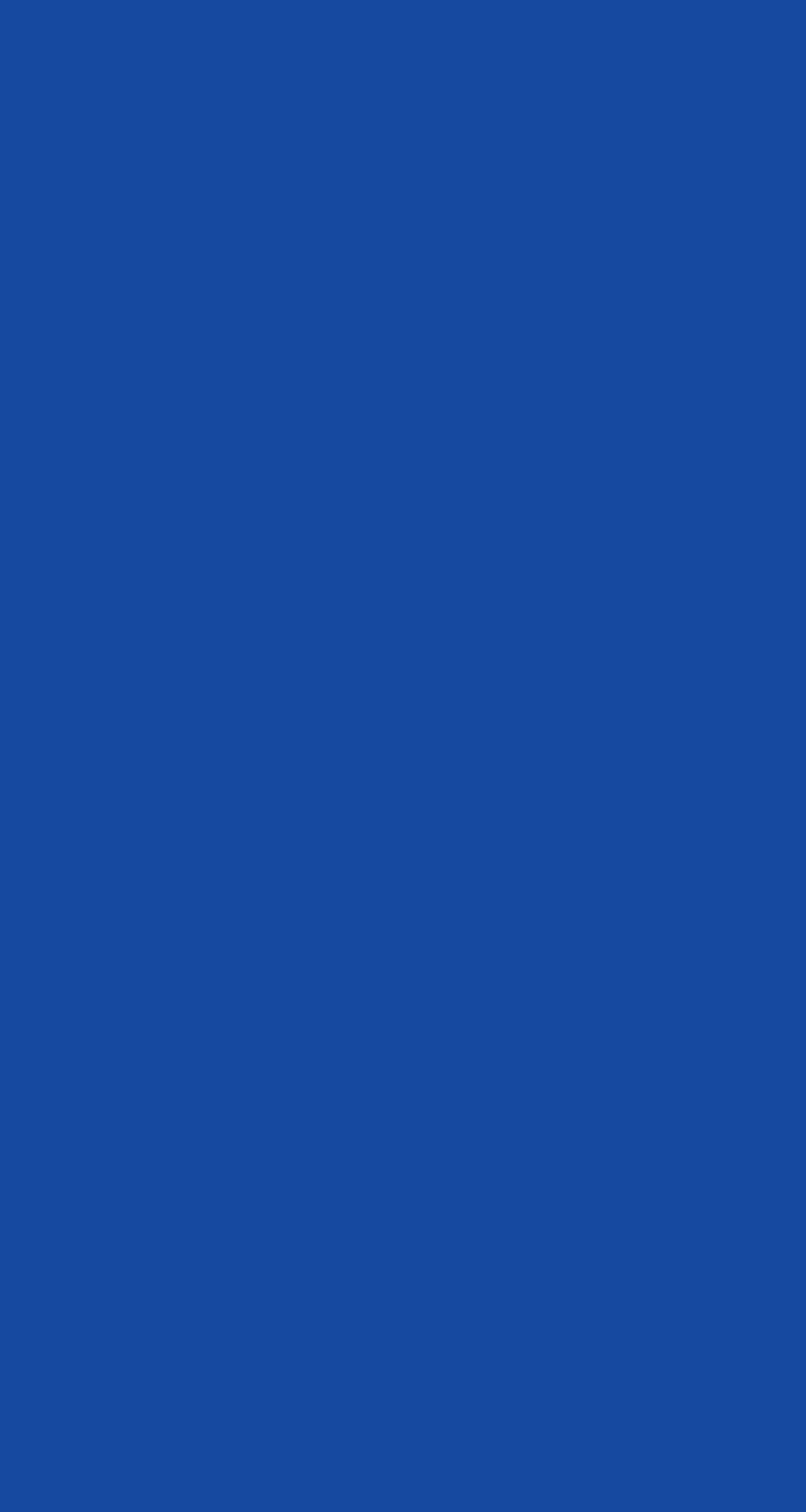 Nice
To
Know
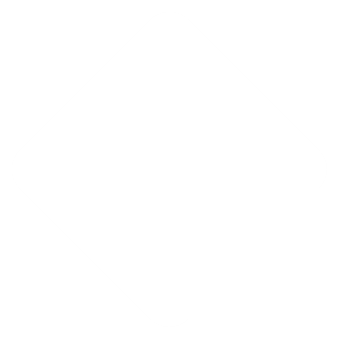 Aeries Support- Career Pathways
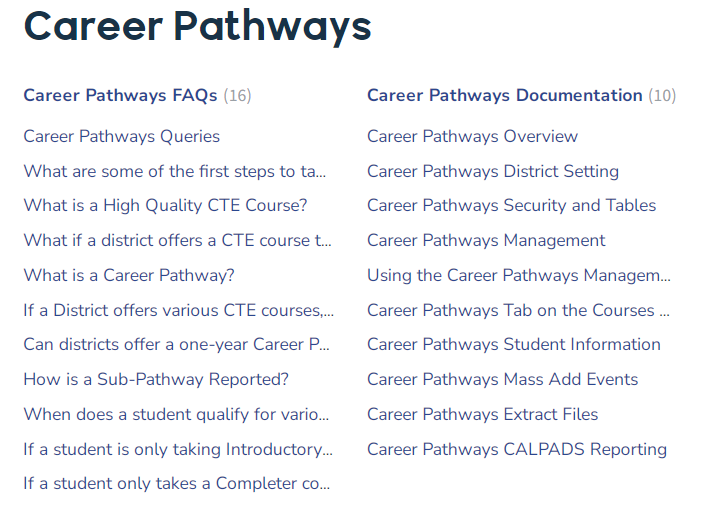 Where To Go :Career Pathways in Aeries Support
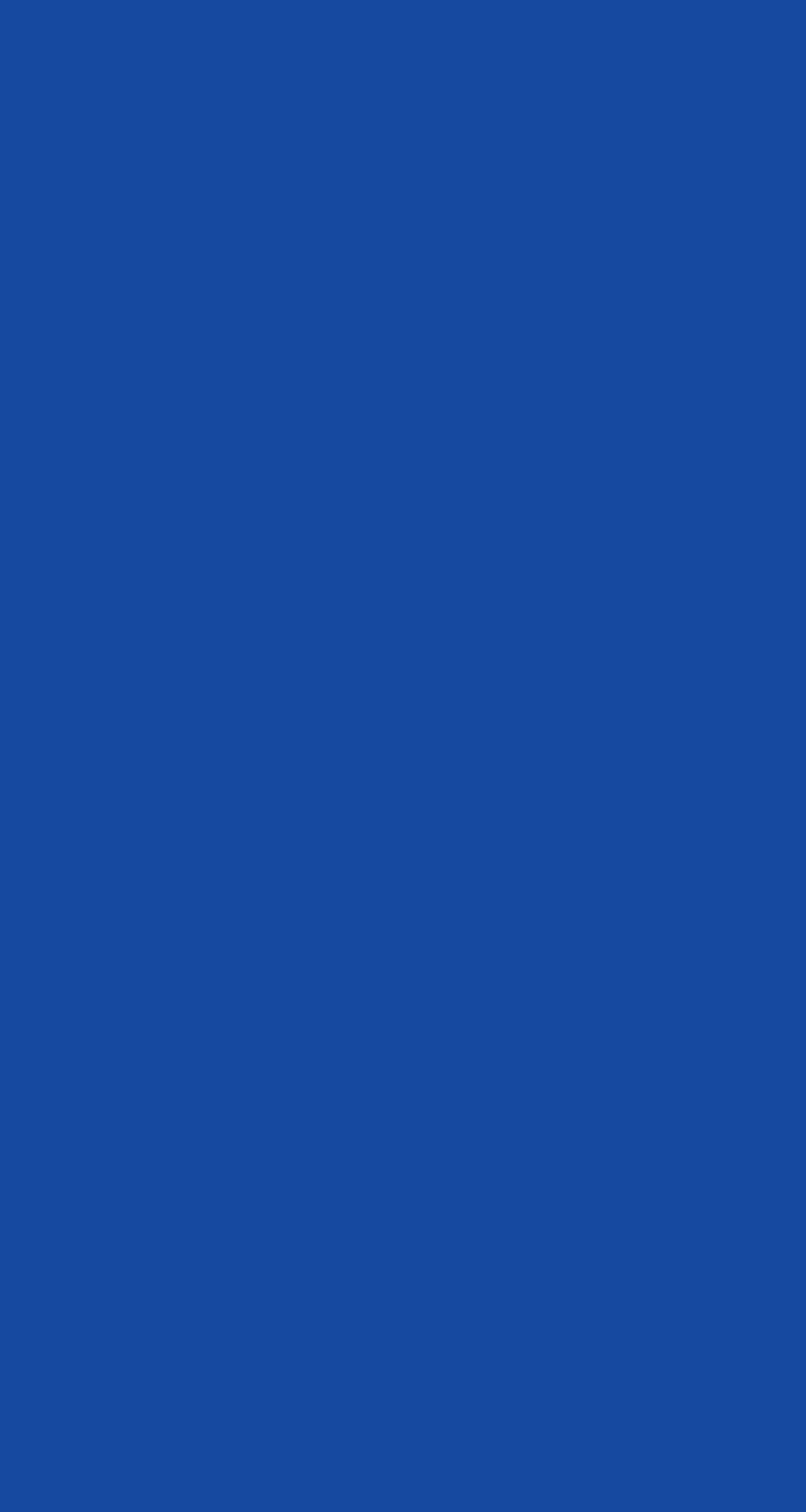 Where To 
Go
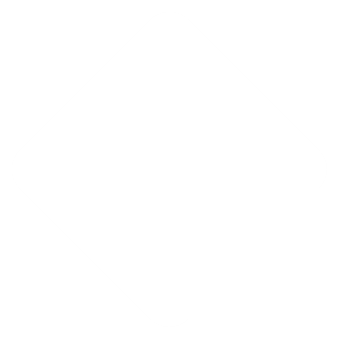 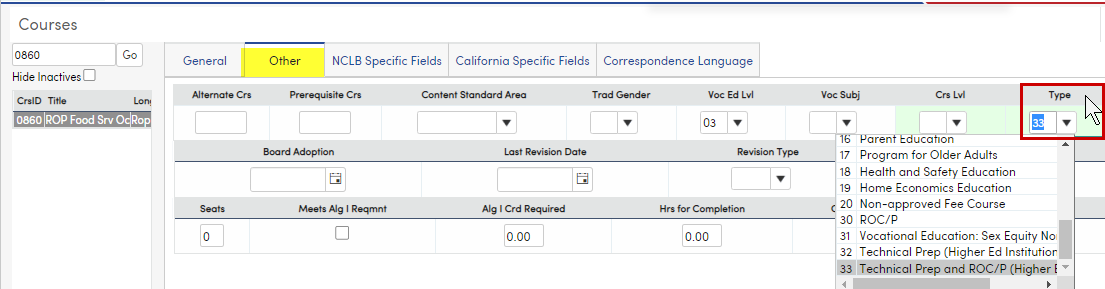 Courses Page Coding on 3 tabs
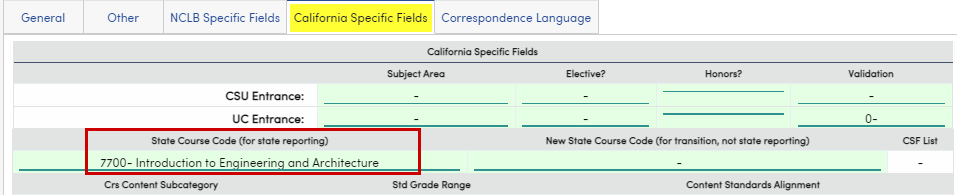 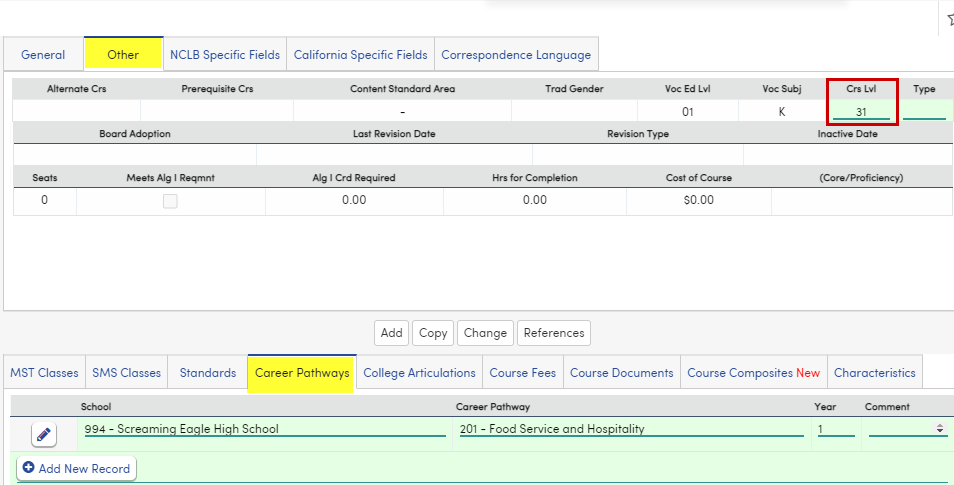 MST Section Coding
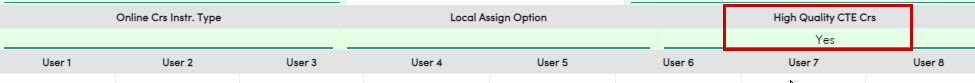 Career Pathways Management Page
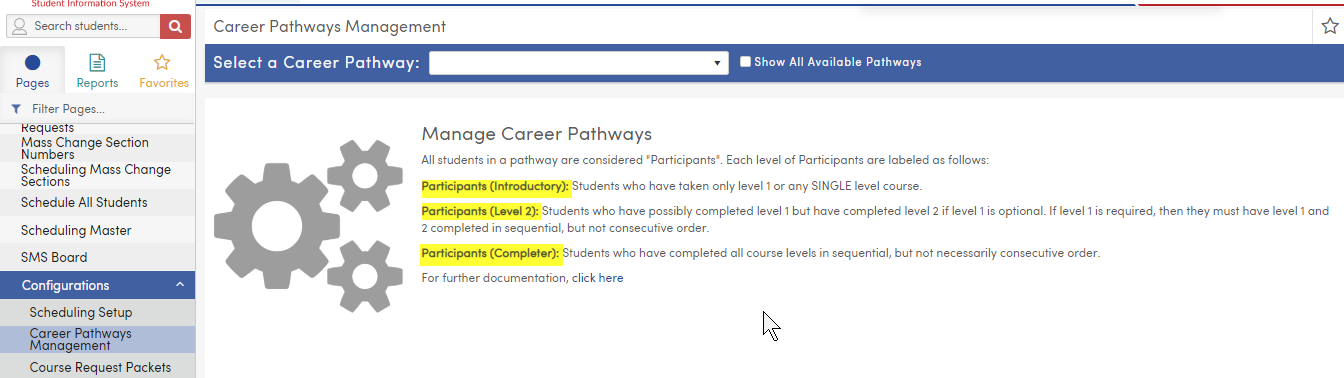 Only student with a current Academic Record in Career Pathways History (CPH) as a Participant of a Concentrators(Lvl 2) and Completer (Lvl 3) will be extracted for  Calpads SCTE
Career Pathways Management Page
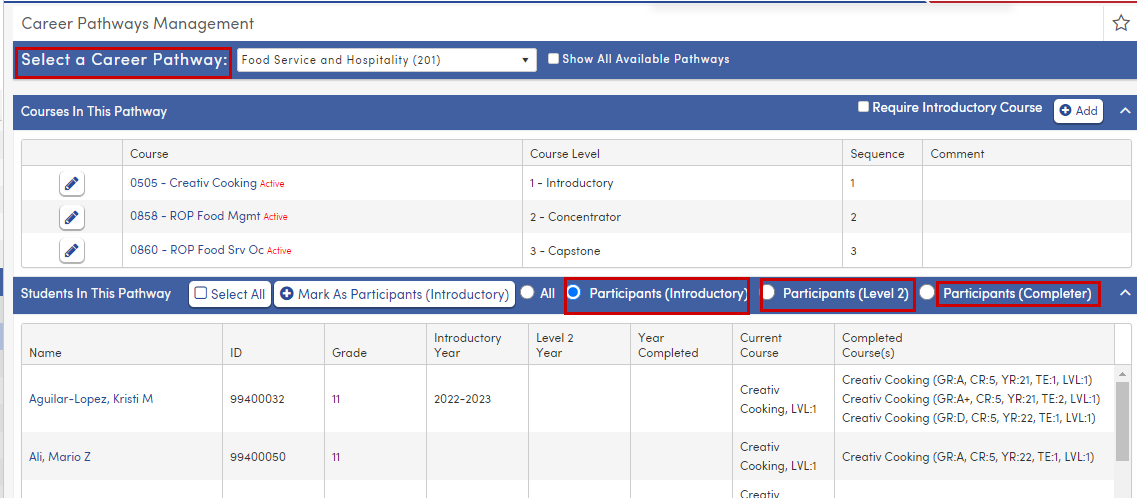 Student Career Pathways Page
Student Data > Programs > Career Pathways
May code Pathways individually for each student

Will reflect any coding added by the Pathways Management Page

Also contains sections to input Outcomes and Experiences information*

Student Profile page also contains Career Pathways widget
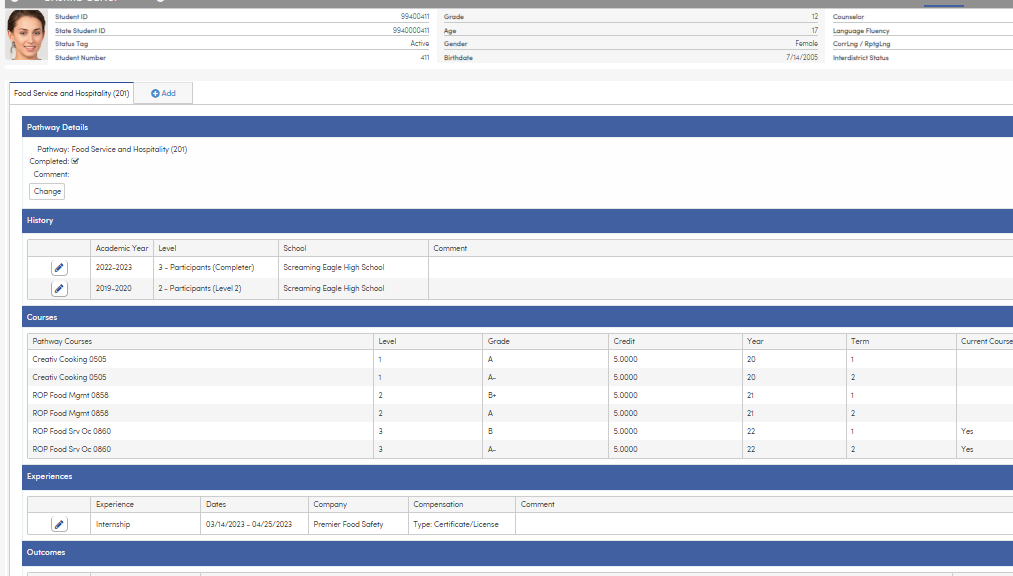 Career Pathways Mass Add Events
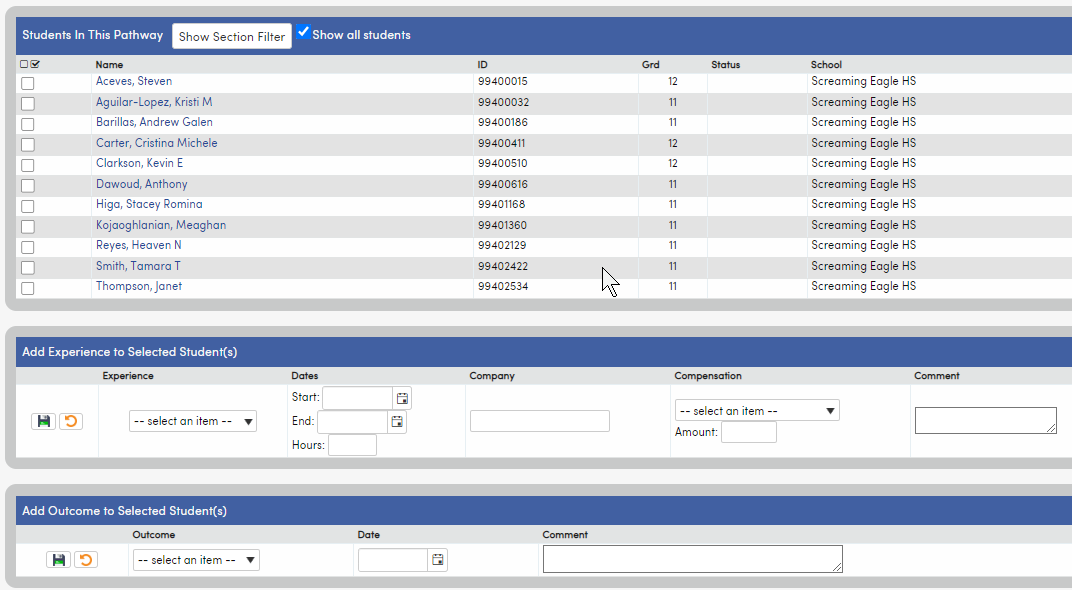 Used to mass add Outcomes and Experiences to the Student Career Pathway page

Outcome code = CPO.0C
Compensation codes = CPE.TY and CPE.CT are required
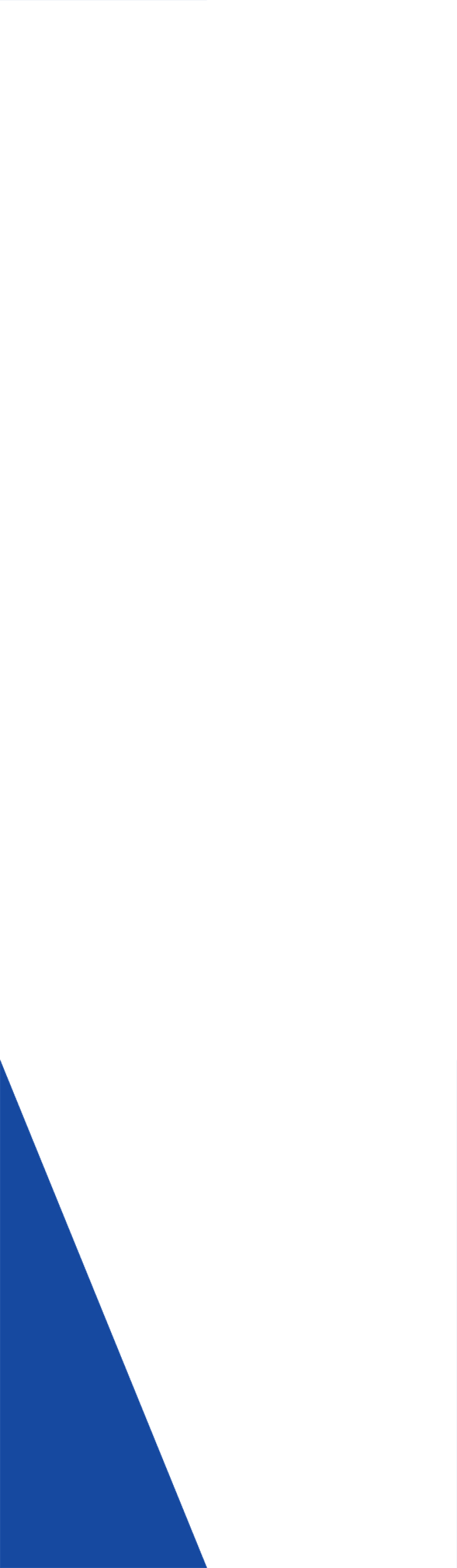 Thanks for Joining Us!
Watch for future February GMAs (9am PST/11am CST)

Assertive Discipline, 5/23 

Transcripts/Repeat Tags, 5/24

Discipline Dashboard, 5/25

SBG Report Card Templates, 5/30

Calpads EOY/Dual Enrollment, 5/31

Calpads EOY/Where Does Data Go?, 6/1

https://www.aeries.com/events/
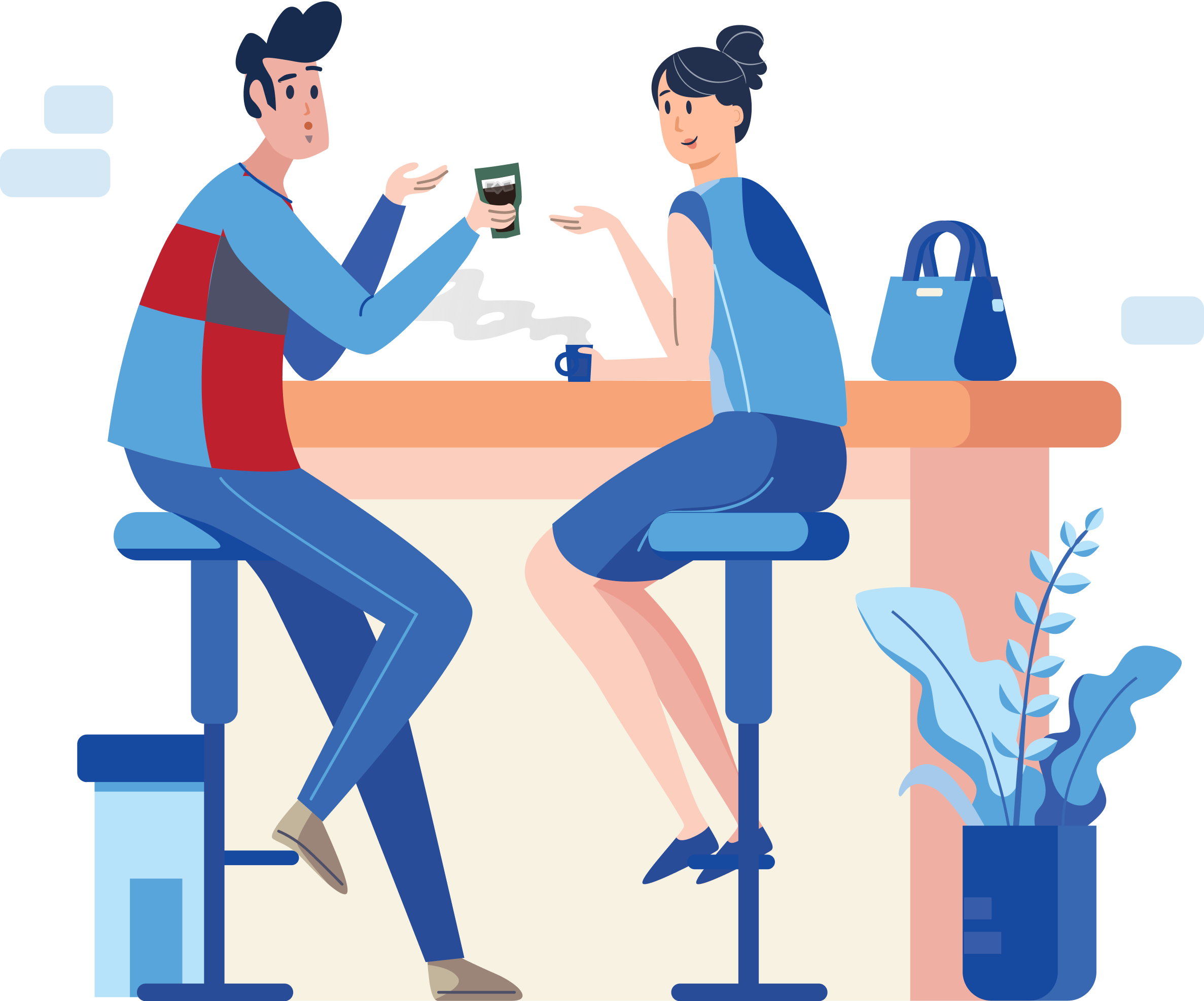 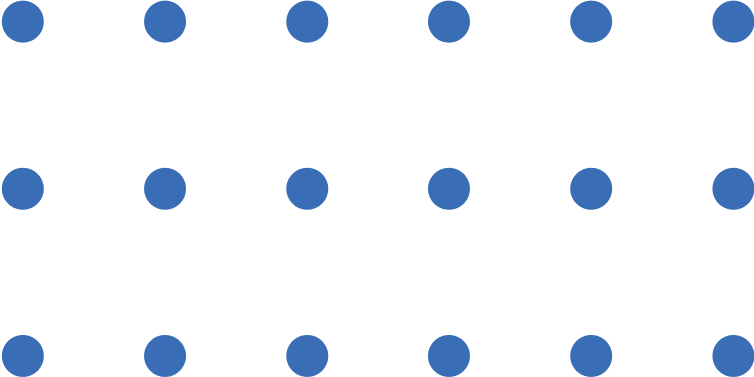 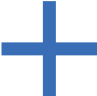 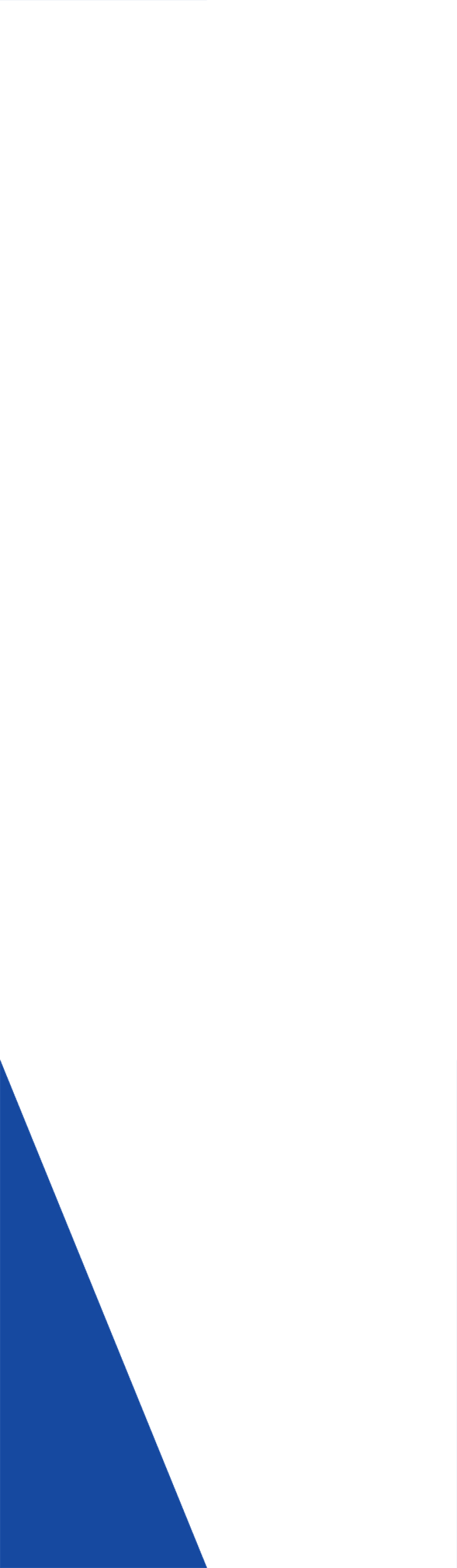 We Value Your Feedback…
Please take a few minutes to complete our survey; let us know how we can better serve you in the future. Have a great rest of your day!

Good-Morning-Aeries-Survey
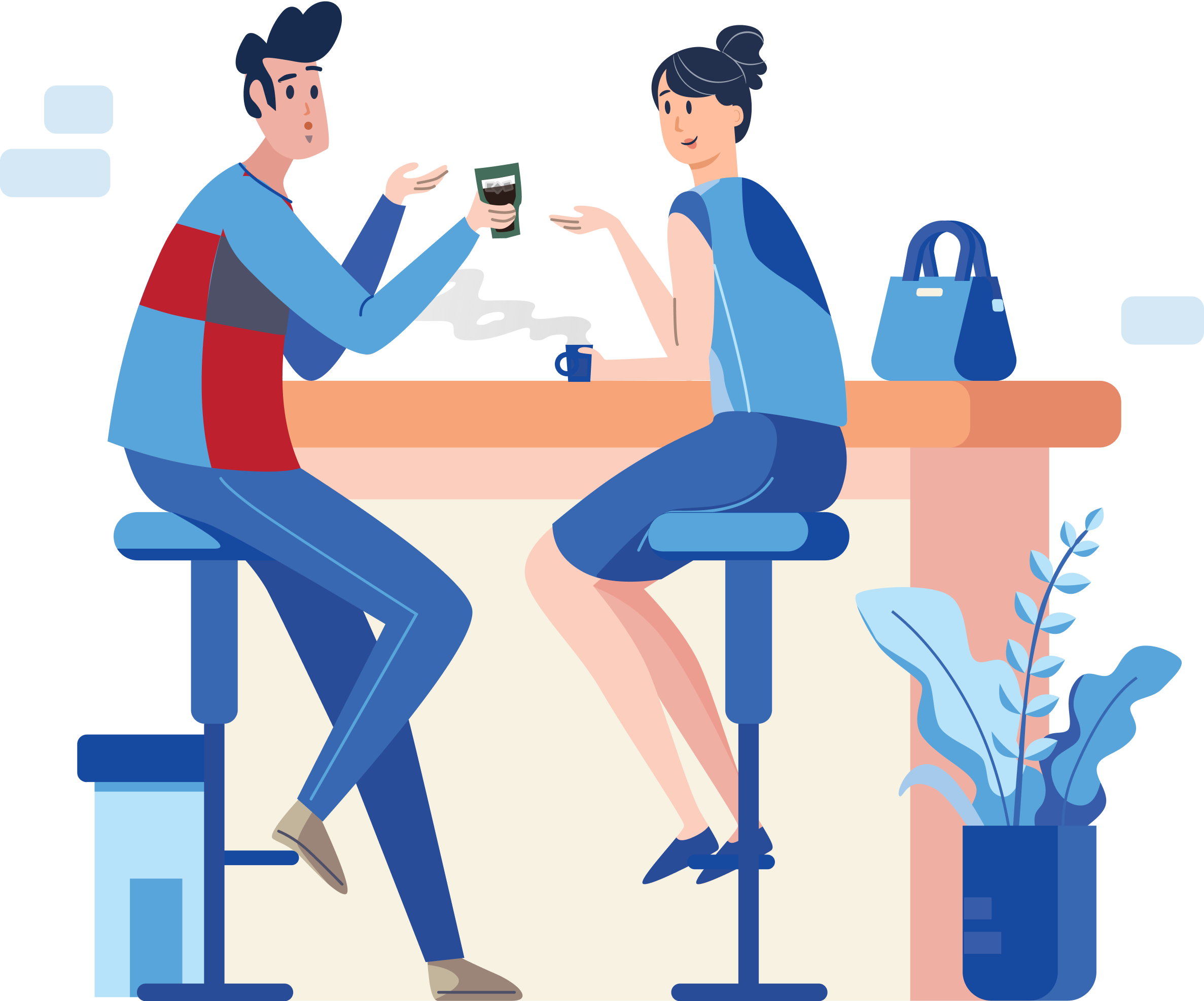 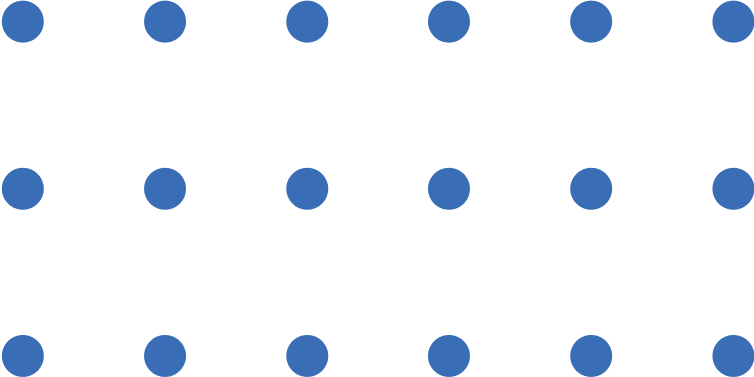 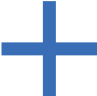